Teorie a praxe projektové výuky
Mgr. Petra Vystrčilová, Ph.D.
vystrcilova@ped.muni.cz
Katedra primární pedagogiky
Požadavky k zápočtu
Cíle předmětu
Doporučená literatura
KRATOCHVÍLOVÁ, Jana. Teorie a praxe projektové výuky. Brno: MU Brno, 2016.
KRATOCHVÍLOVÁ, Jana. Systém hodnocení a sebehodnocení žáků, Zkušenosti z České republiky i Evropských škol. Brno: MSD, 2011.
RAKOUŠOVÁ, Alena. Integrace obsahu vyučování. Praha: Grada, 2008.
Témata seminářů
5. seminář PV 29. března 
Výhody a nevýhody PV
Příprava na praxi
Souvislá praxe 2 – 12. dubna až 30.dubna 2021
Realizace projektu
6. seminář PV 3. května
Reflexe souvislé praxe
7. seminář 10. května
Reflexe projektu
8. seminář 17. května
8. reflexe projektu

Poznámka 7. dubna bude možnost konzultace
1. seminář 1. března
Informační
Základní pojmy
2. seminář 8. března
Historie
Projektová versus integrovaná tematická výuka
3. seminář  15. března
Tvorba, realizace a hodnocení PV
4. seminář 22. března
Návrh projektu „nanečisto“
Obsah projektu z matematiky (návaznost na předmět dr. Novákové)
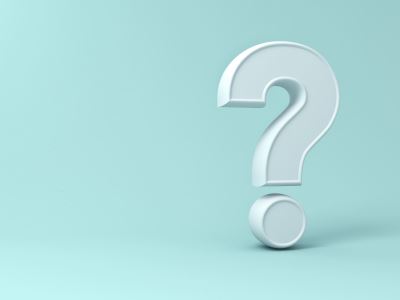 Dotazy???